Когда Ты восходишь с утренней зарёй,Я вижу Тебя в лучах света,Тебя, о Всевышний, Великолепный! Когда краснеет хребет Альп,
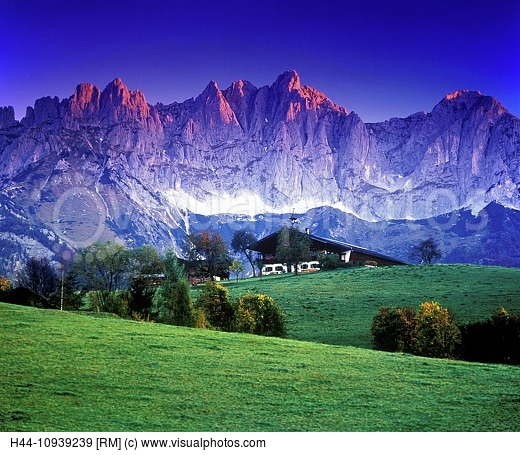 Когда Ты приходишь с вечерней зарёй, Я вижу Тебя в сонме звёзд,Тебя, о Великий, и Любящий Бог!В светлом сиянии небес.
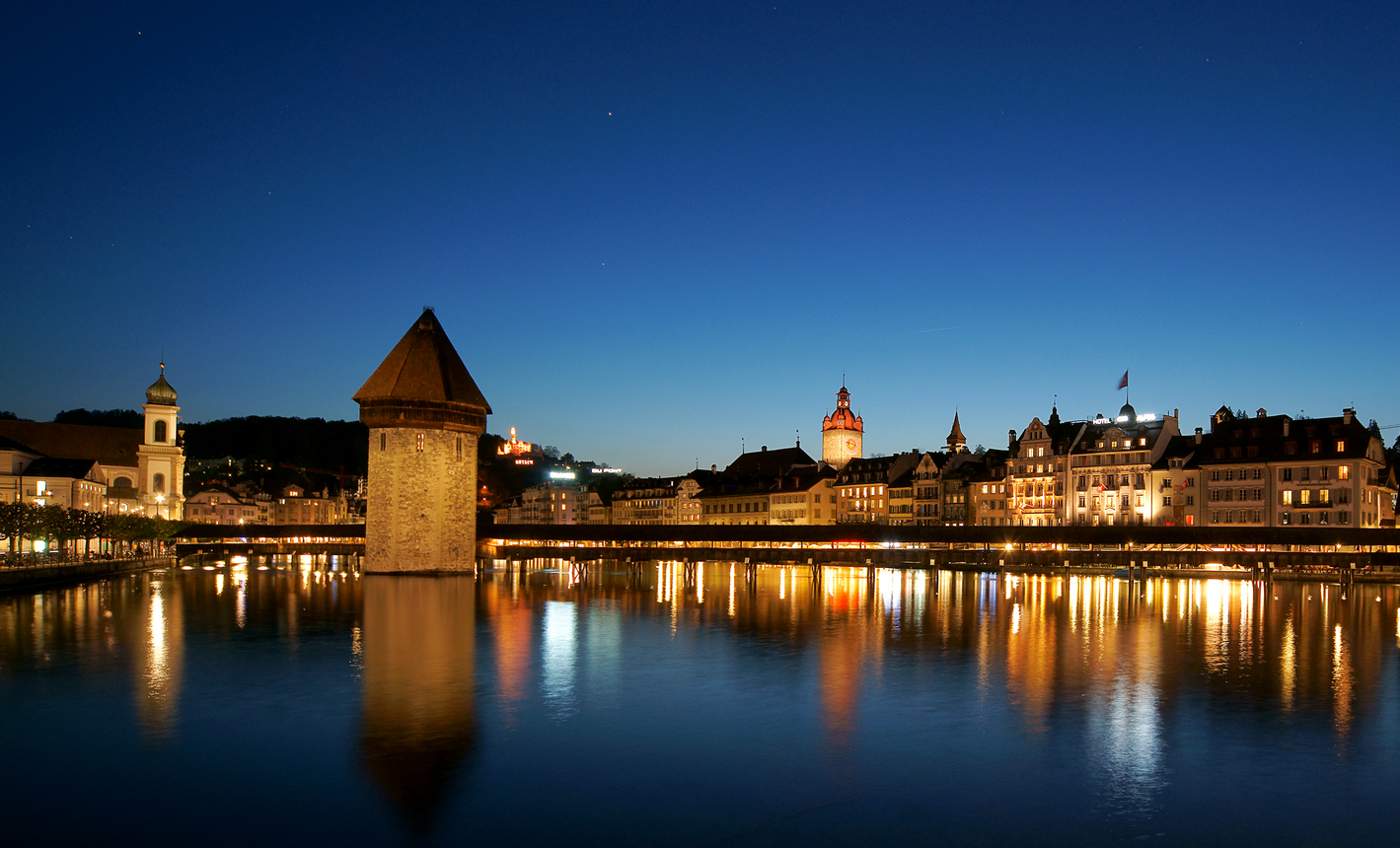 Молитесь, свободные швейцарцы, Молитесь пусть чистая душаПредвидит Бога в нашем государстве, Господа нашей земли.
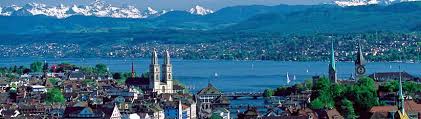 Когда Ты приходишь в буре морской, Ты — Щит наш и полная Охрана,Ты, Всемогущий Владыка, миров! Упованье наше и Покой
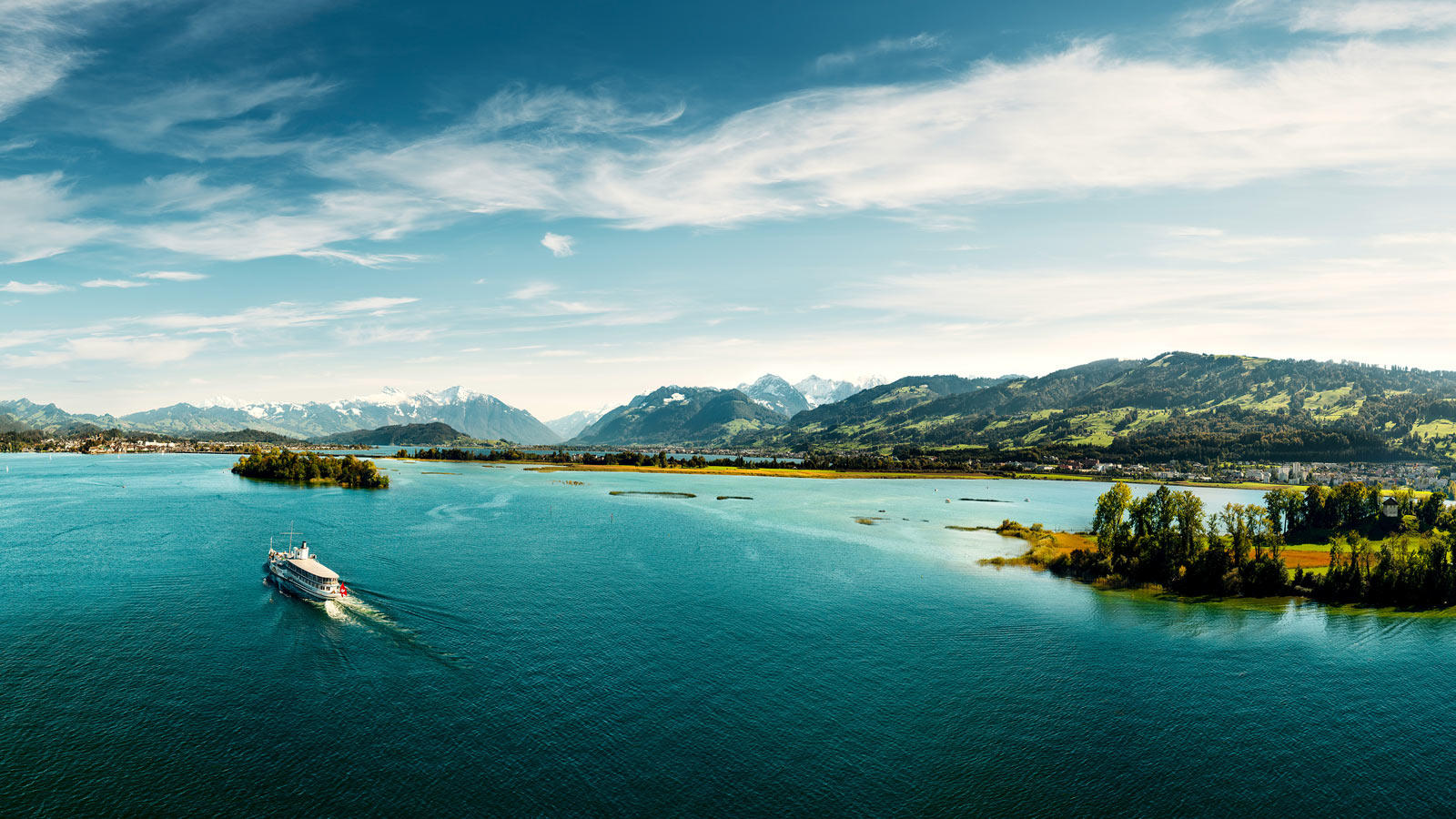 Доверимся Богу, как дети Его! Тому, Кто предвидит все зная, Владыке нашего сердца всего, Господу нашей земли.
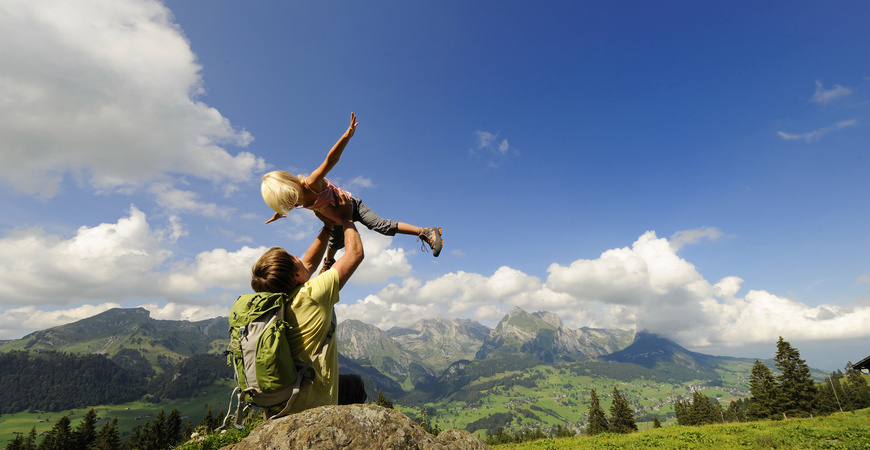 Молитесь, свободные швейцарцы, Молитесь пусть чистая душаПредвидит Бога в нашем государстве, Господа нашей земли.
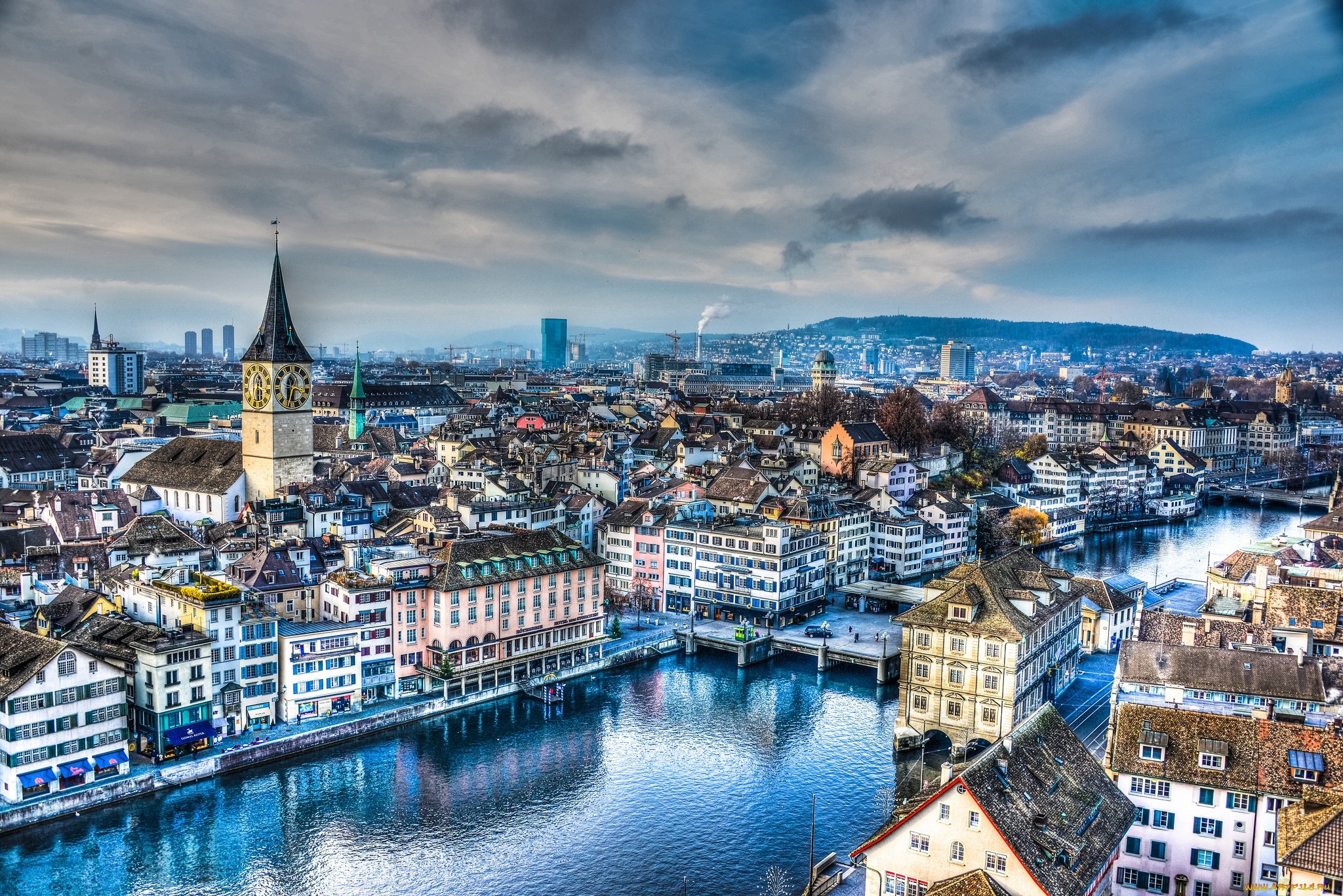